INSTYTUT BIOPOLIMERÓW I WŁÓKIEN CHEMICZNYCH
ul. M. Skłodowskiej-Curie 19/27, 90-570 Łódź
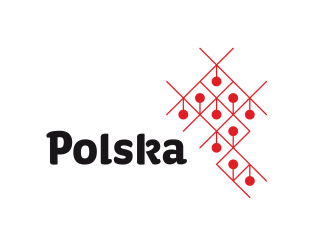 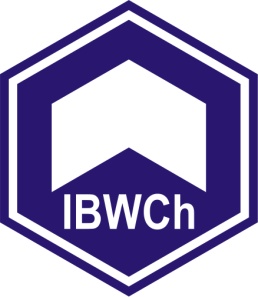 PRÓBA PRZEMYSŁOWA - TECHNOLOGIA WYTWARZANIA CIĘTYCH WŁÓKIEN BIODEGRADOWALNYCH 
Z POLI(KWASU MLEKOWEGO)
PRÓBA PRZEMYSŁOWA ‒ TECHNOLOGIA WYTWARZANIA WŁÓKNIN METODĄ BEZPOŚREDNIĄ SPOD FILIERY (spun-bonded) Z POLI(KWASU MLEKOWEGO) FIRMY Nature Works
PIKNIK NAUKOWO-PRZEMYSŁOWY PONADREGIONALNEGO CENTRUM POLINTEGRA
30 czerwca 2016 r.,  
Tymbark-Grupa Maspex Wadowice
Wstępne założenia techniczno-technologiczne  prób przemysłowych:
Technologii wytwarzania biodegradowalnych włókien ciętych z PLA 
Technologii wytwarzania włóknin metodą bezpośrednią spod filiery (spun-bonded) z  PLA Nature Works

opracowano w ramach przeprowadzonych prac wdrożeniowych zrealizowanych w ramach projektu strategicznego 

„Biodegradowalne wyroby włókniste” – BIOGRATEX, 
POIG 01.03.01-00-007/08 współfinansowanego ze środków Unii Europejskiej w ramach Europejskiego Funduszu Rozwoju Regionalnego – Program Operacyjny Innowacyjna Gospodarka.

Lider projektu: prof. dr hab. inż. Izabella Krucińska, Wydział Technologii Materiałowych i Wzornictwa Tekstyliów Politechniki Łódzkiej
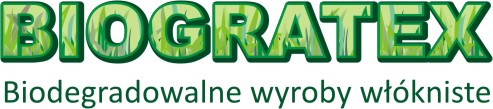 PRÓBA TECHNOLOGICZNA - TECHNOLOGIA WYTWARZANIA CIĘTYCH WŁÓKIEN BIODEGRADOWALNYCH 
Z POLI(KWASU MLEKOWEGO)
IMP Comfort - Industrie Maurizio Peruzzo Comfort Sp. z o.o. jest liderem w branży włókienniczej, w Polsce, jak i w Europie. Produkuje zarówno włókno poliestrowe cięte, jak i wyroby z włókna: włókniny wysokopuszyste oraz płaskie.Wyroby firmy, z uwagi na swoje własności użytkowe, znajdują zastosowanie w wielu obszarach: w meblarstwie, budownictwie, odzieżownictwie czy też jako elementy wykończenia wnętrza samochodów. Atutem działalności IMP Comfort jest innowacyjne podejście do procesów produkcji. Możemy pochwalić się prowadzeniem działalności produkcyjnej w oparciu o technologie bezodpadowe, nie degradujące środowiska naturalnego. Jako pierwsza firma w Polsce, i jedna z niewielu w Europie, zastosowaliśmy w 100% poddane recyklingowi butelki PET do produkcji ciętego włókna poliestrowego, a następnie włóknin, bez utraty końcowych parametrów użytkowych.
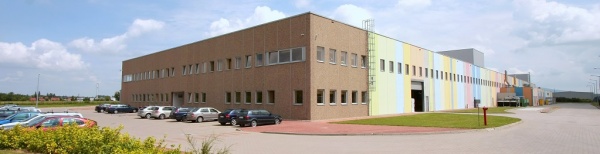 PRÓBA PRZEMYSŁOWA ‒ TECHNOLOGIA WYTWARZANIA WŁÓKNIN METODĄ BEZPOŚREDNIĄ SPOD FILIERY (spun-bonded) 
Z POLI(KWASU MLEKOWEGO) FIRMY Nature Works
Foliarex Sp. z o.o. posiada 20-letnie doświadczenie w produkcji folii opakowaniowych, budowlanych i ogrodniczych. O jej dynamicznym rozwoju świadczyć może oferowany Państwu obecnie szeroki asortyment folii budowlanych, dla rolnictwa i ogrodnictwa, folii opakowaniowych, tworzyw sztucznych i regranulatów. 

Grupa FOLIAREX
Siłą Grupy Foliarex - którą tworzą Foliarex Słubice, Foliarex Stęszew oraz Wigolen Częstochowa jest wszechstronność i szerokość asortymentu. Dzięki rozbudowanej strukturze i specjalizacji poszczególnych zakładów, firma oferuje również atrakcyjne jakościowo i cenowo folie budowlane, ogrodnicze, do oczek wodnych, kiszonkarskie, agrotkaniny i agrowłókniny, geomembrany i geotkaniny - produkty o szerokim zastosowaniu, m.in. w budownictwie drogowym, kolejowym i inwestycjach komunalnych.
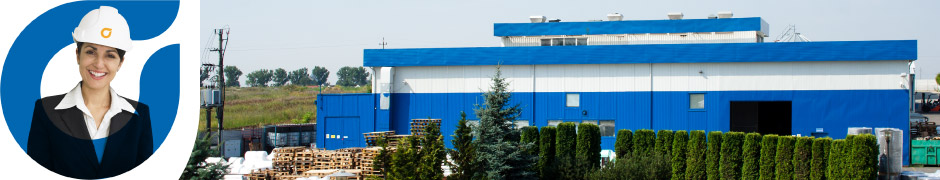